ОСОБЕННОСТИ ПСИХОЛОГО-ПЕДАГОГИЧЕСКОГО СОПРОВОЖДЕНИЯ ОБУЧАЮЩИХСЯ С НАРУШЕНИЕМ СЛУХА(В РАМКАХ РЕАЛИЗАЦИИ ПРОГРАММЫ КОРРЕКЦИОННОЙ РАБОТЫ)
Нормативно-методическая база
Федеральный государственный образовательный стандарт НОО ОВЗ.
Примерные АООП (Варианты 1.2, 1.3, 1.4, 2.2, 2.3), Комплекты примерных рабочих программ.
Приказ Минобрнауки России от 30.08.2013 N 1015 (ред. от 17.07.2015) «Об утверждении Порядка организации и осуществления образовательной деятельности по основным общеобразовательным программам - образовательным программам начального общего, основного общего и среднего общего образования»
Инструктивное письмо Минобразования России от 24.12.01г. № 29/1886-6 «Об использовании рабочего времени педагога-психолога образовательного учреждения».
Специфические особенностями развития детей с нарушением слуха
Особенности мышления (Выделение окружающих предметах и явлениях несущественные признаки. Превалирование наглядных форм мышления над понятийными).
Особенности запоминания и воспроизведения слов (Воспроизводят слова, обозначающие зрительные образы, затрудняются в запоминании слов, обозначающих звуковые явления. Замена одного слова другим в процессе воспроизведения по следующим категориям: внешнему сходству (угол-уголь, дрожит-держит); смысловому родству (кисть-краска, земля-песок); внешнему сходству и смысловому родству (сел-сидел, выбрали-собрали).
Утомление зрительного анализатора (потеря устойчивости внимания, трудности переключения внимания, снижение скорости выполняемой деятельности, увеличение количества ошибок).
Трудности понимания положения своего тела в пространстве, сохранение равновесия, нарушение координации движений, точности, трудность удержания заданного ритма движений, ловкости движений, замедленность реакций.
Цель психолого – педагогического сопровождения детей с нарушением слуха-
оказание комплексной психолого – педагогической помощи слабослышащими и позднооглохшим обучающимся в освоении адаптированной основной общеобразовательной программы, в коррекции недостатков в общем и слухоречевом развитии, в их социальной адаптации.
Психолого-педагогическое сопровождение  обучающихся  с нарушением слуха и речи осуществляется по следующим направлениям:
Диагностическая работа
Выявление уровня познавательной сферы
Восприятие (опиши предмет, признаки предмета);
Внимание (корректурная проба);
Память (запоминание несвязных материалов – числа, зрительное запоминание – рисунки)
Мышление (исключение понятий, обобщение)
Опиши предмет
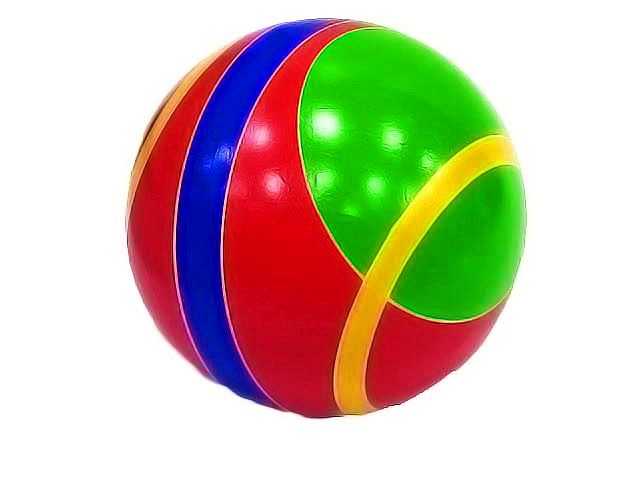 Признаки предмета
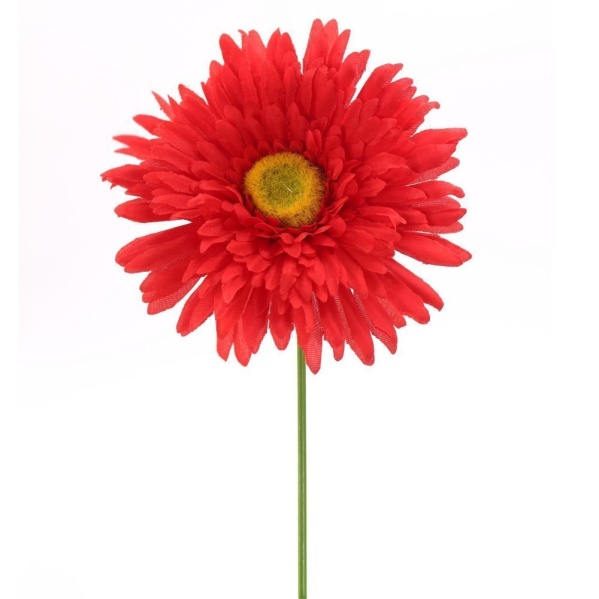 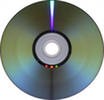 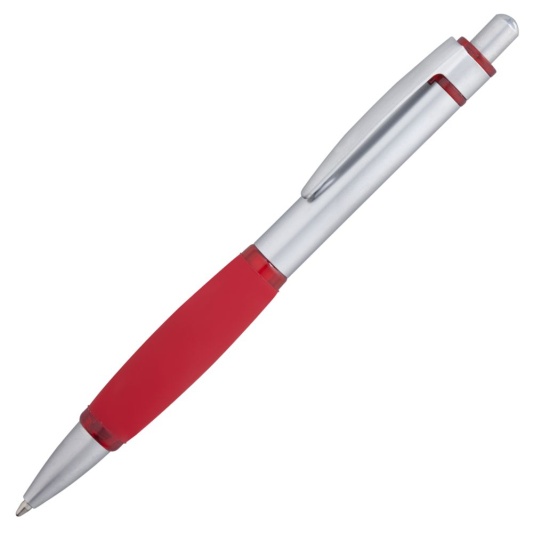 Корректурная проба
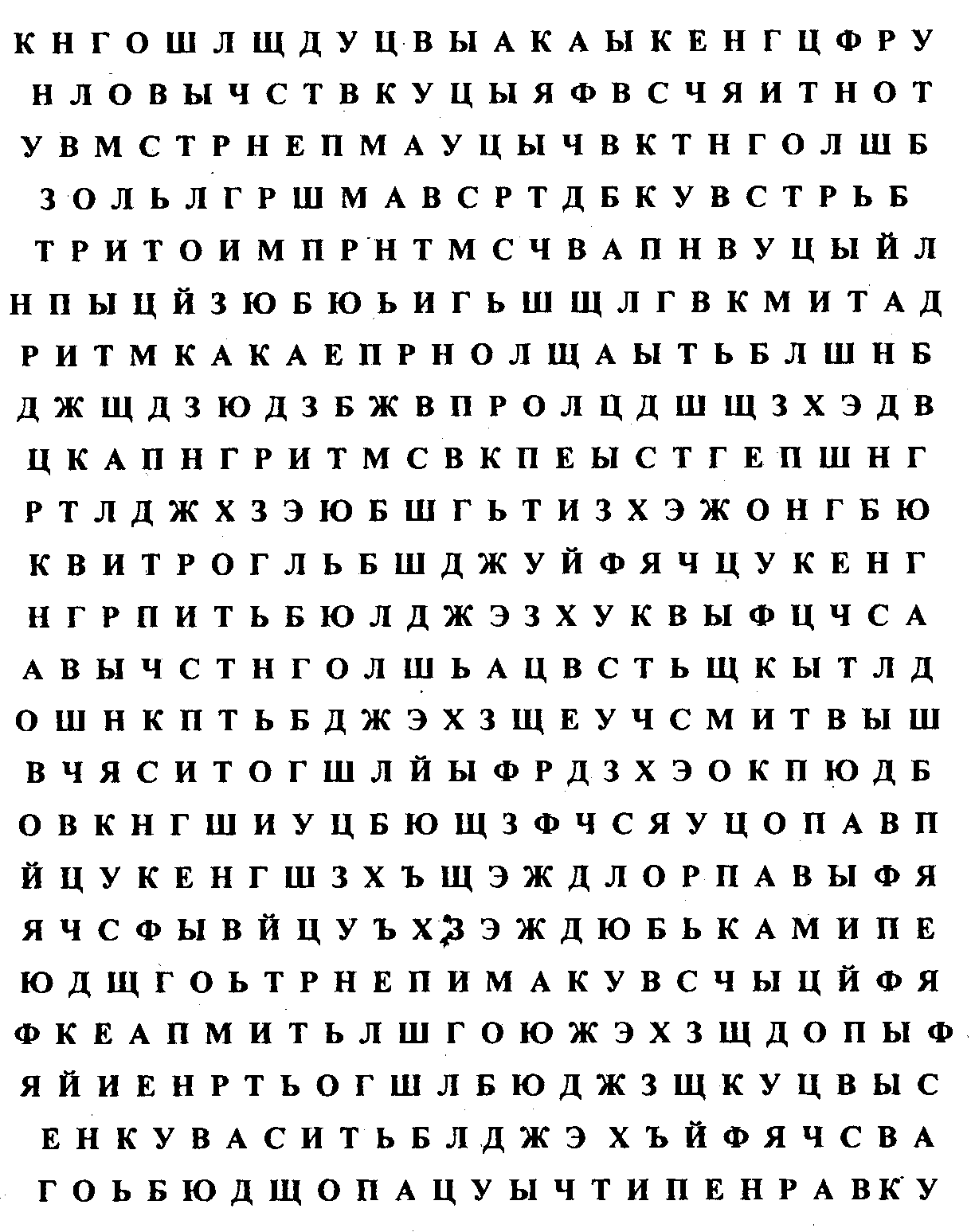 Память             и         мышление
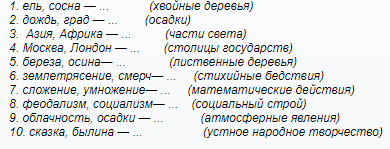 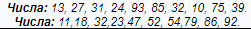 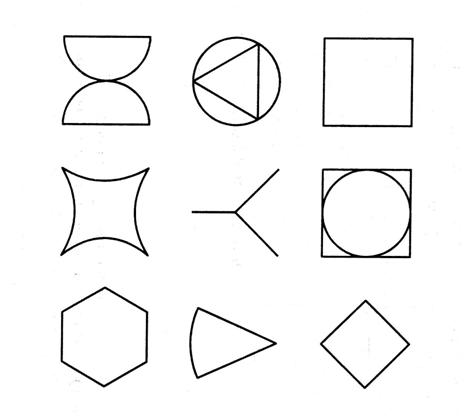 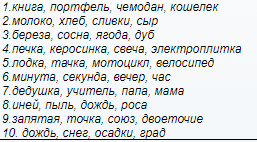 Мониторинг готовности перехода с НОО в ООО
Методика «Дерево с человечками» (автор Д. Лампен, адаптировал Л.П.
Пономаренко).
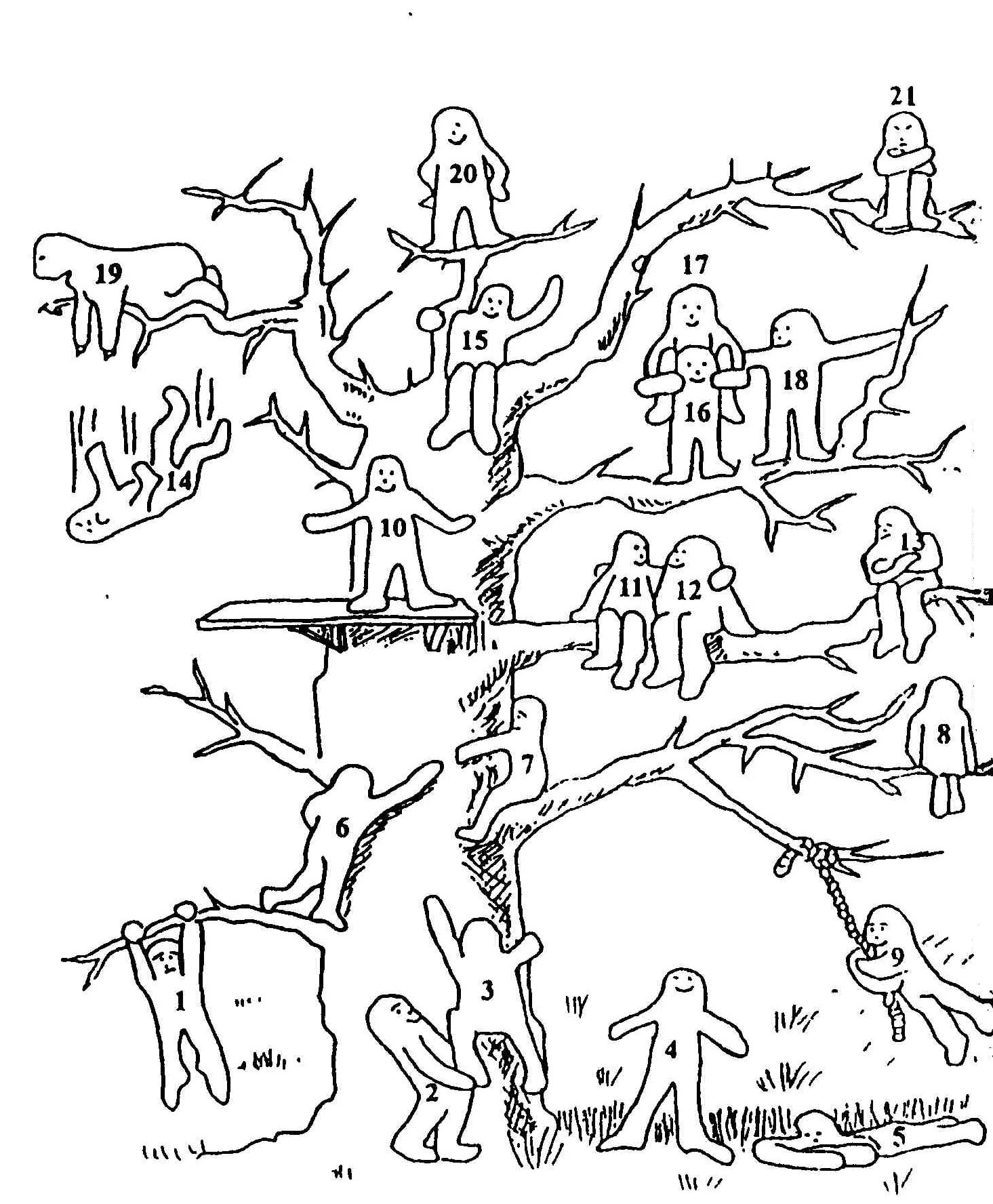 Методика «Мой класс»
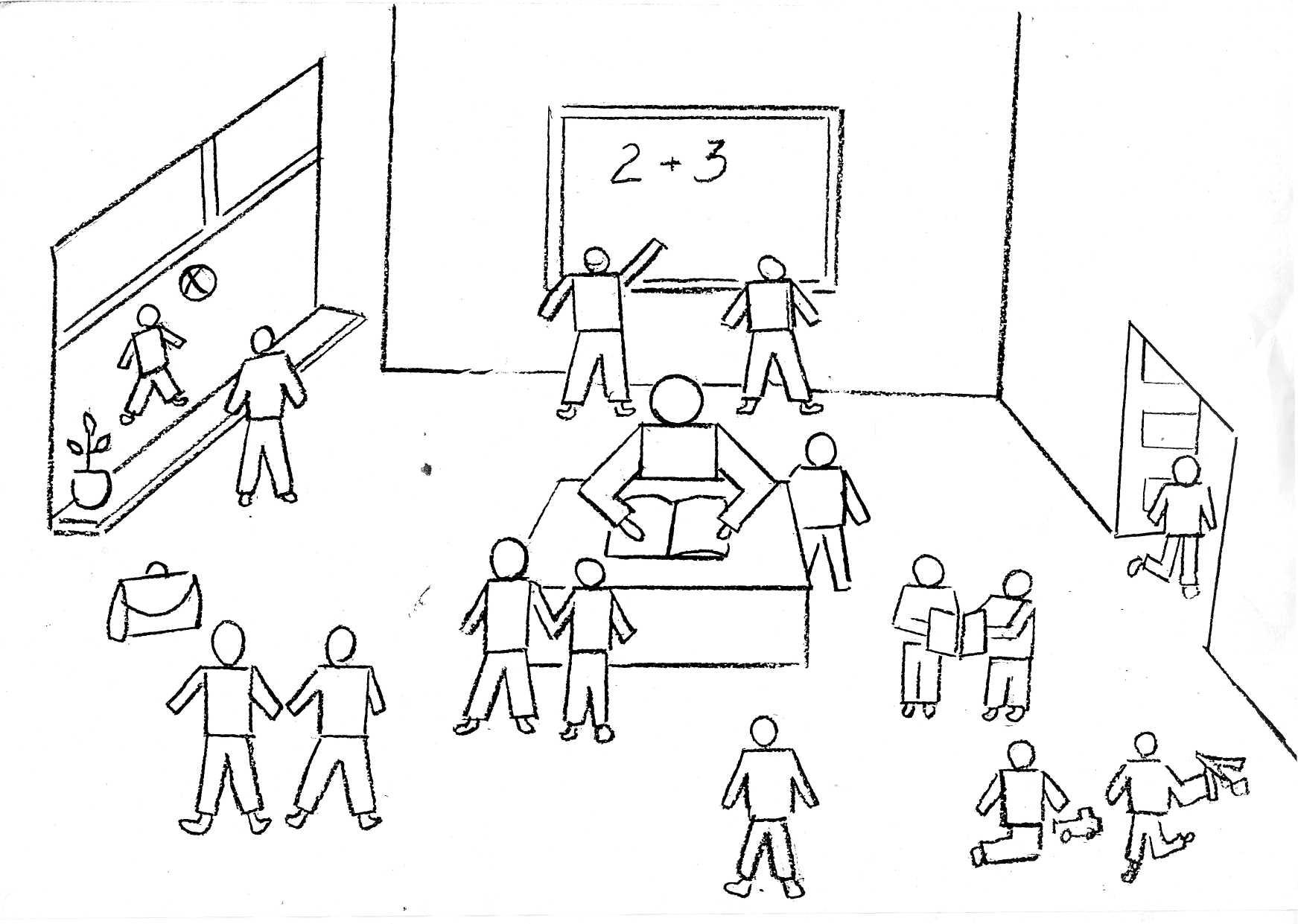 Методика «Лесенка» (В.Г. Щур)
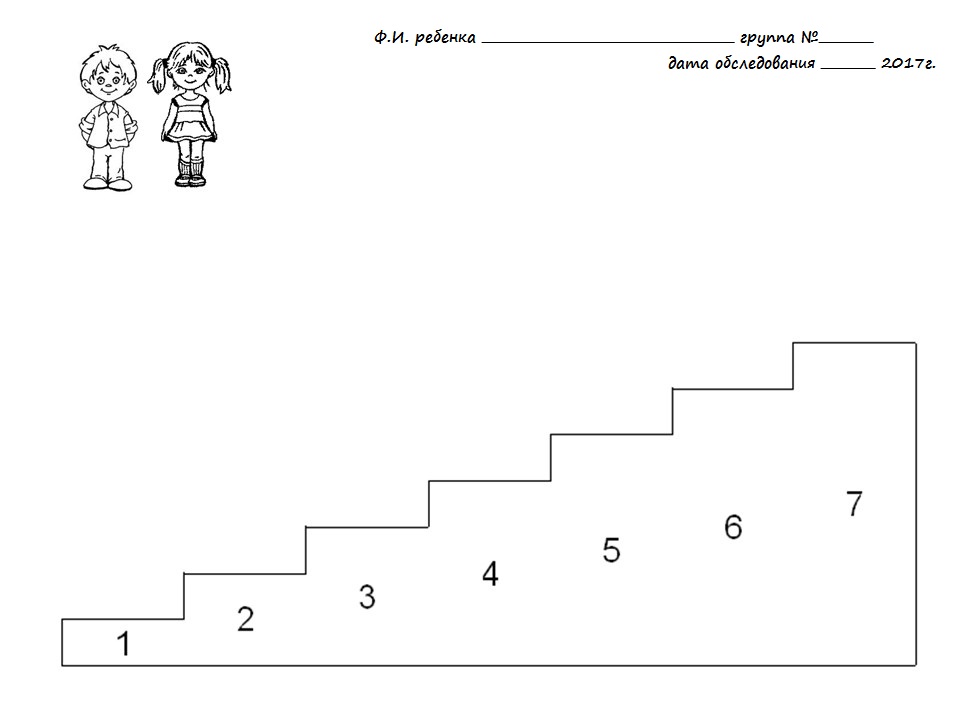 Коррекционно – развивающая работа
Развитие 
навыков 
общения
Развитие 
внимания
Развитие 
памяти
Развитие
мышления
Развитие
воображения
Развитие навыков общения
Игра «Построим вместе дом»
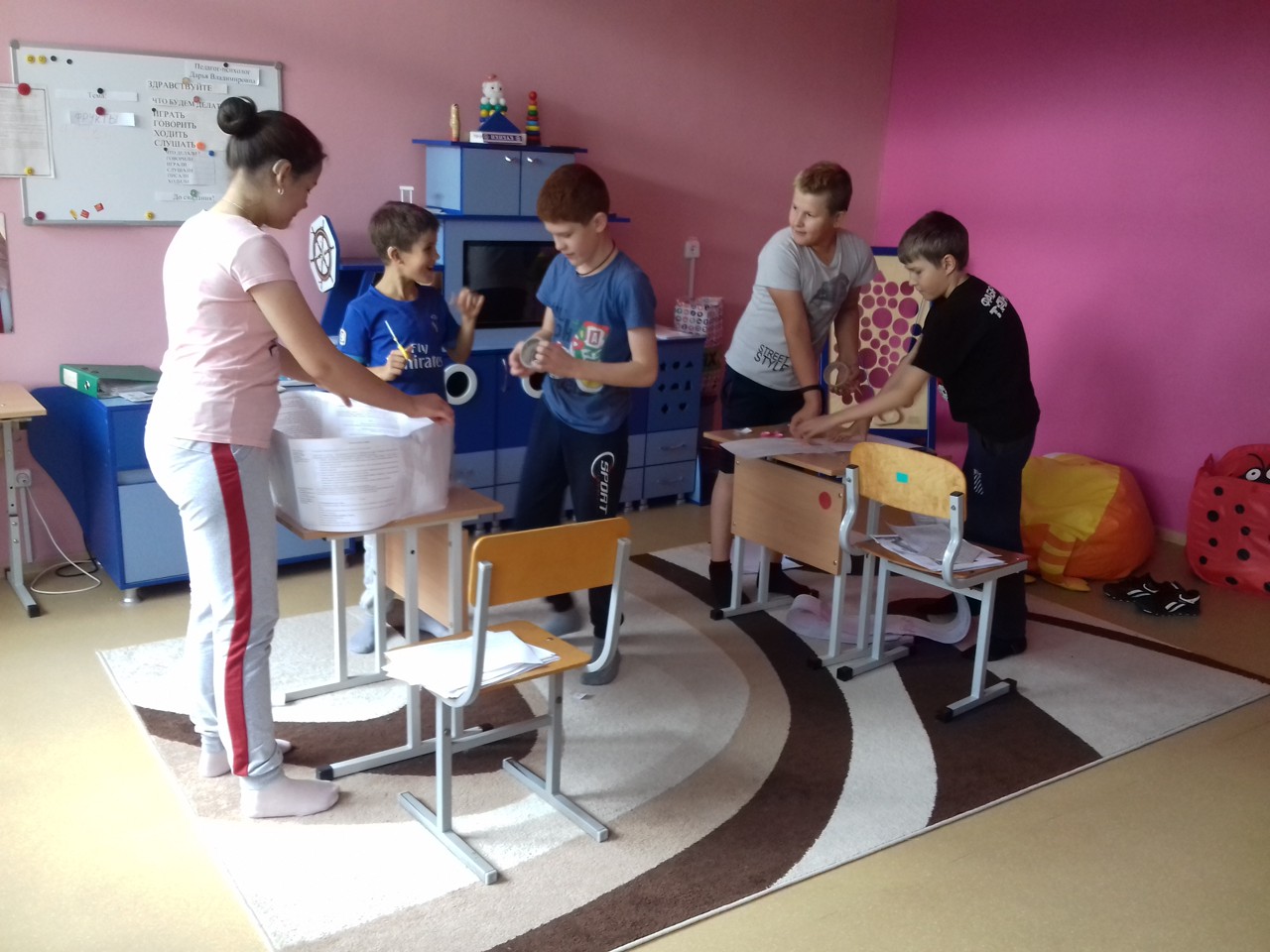 Игра «Пойми меня»
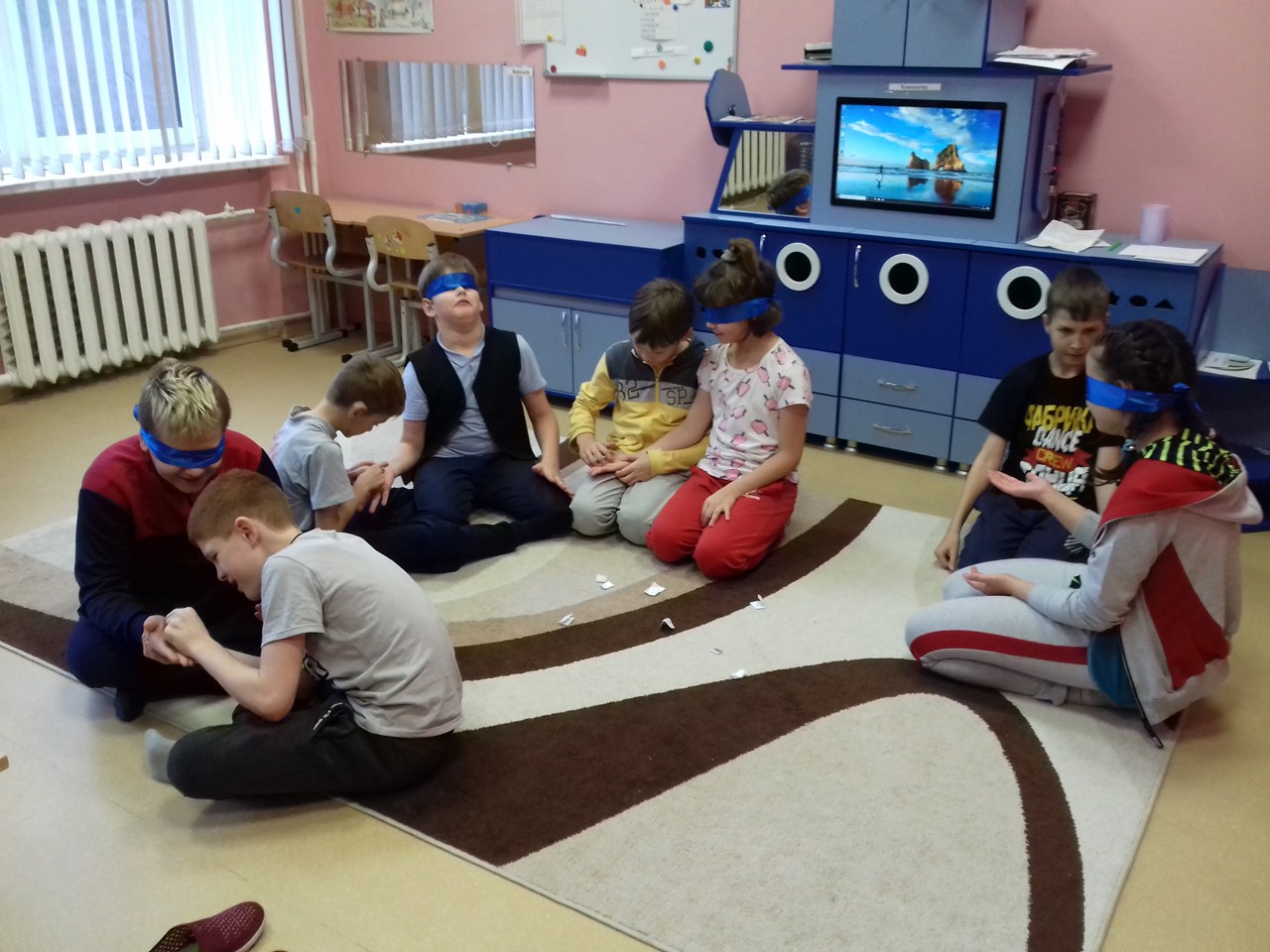 Игра «Вам сообщение»
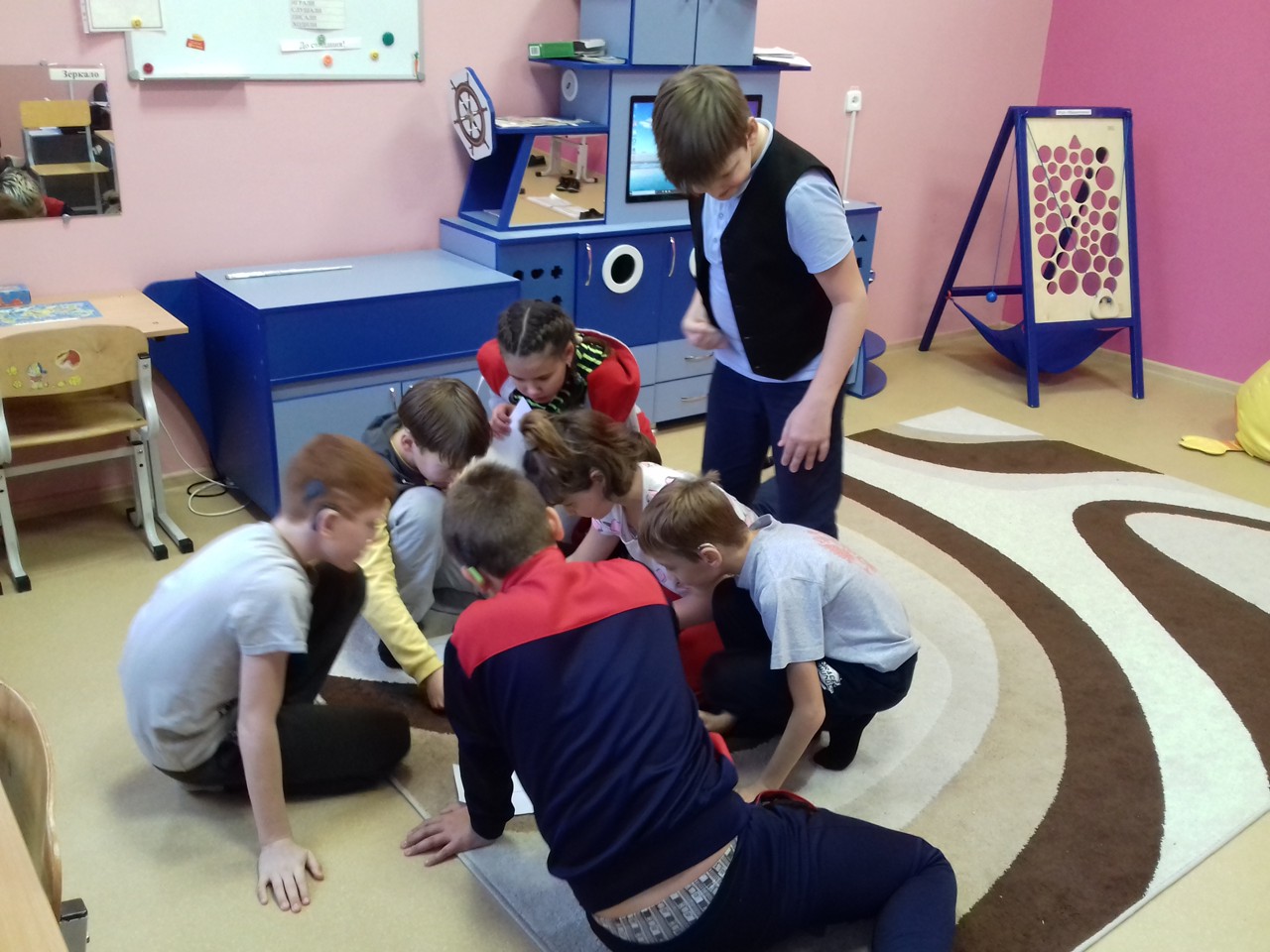 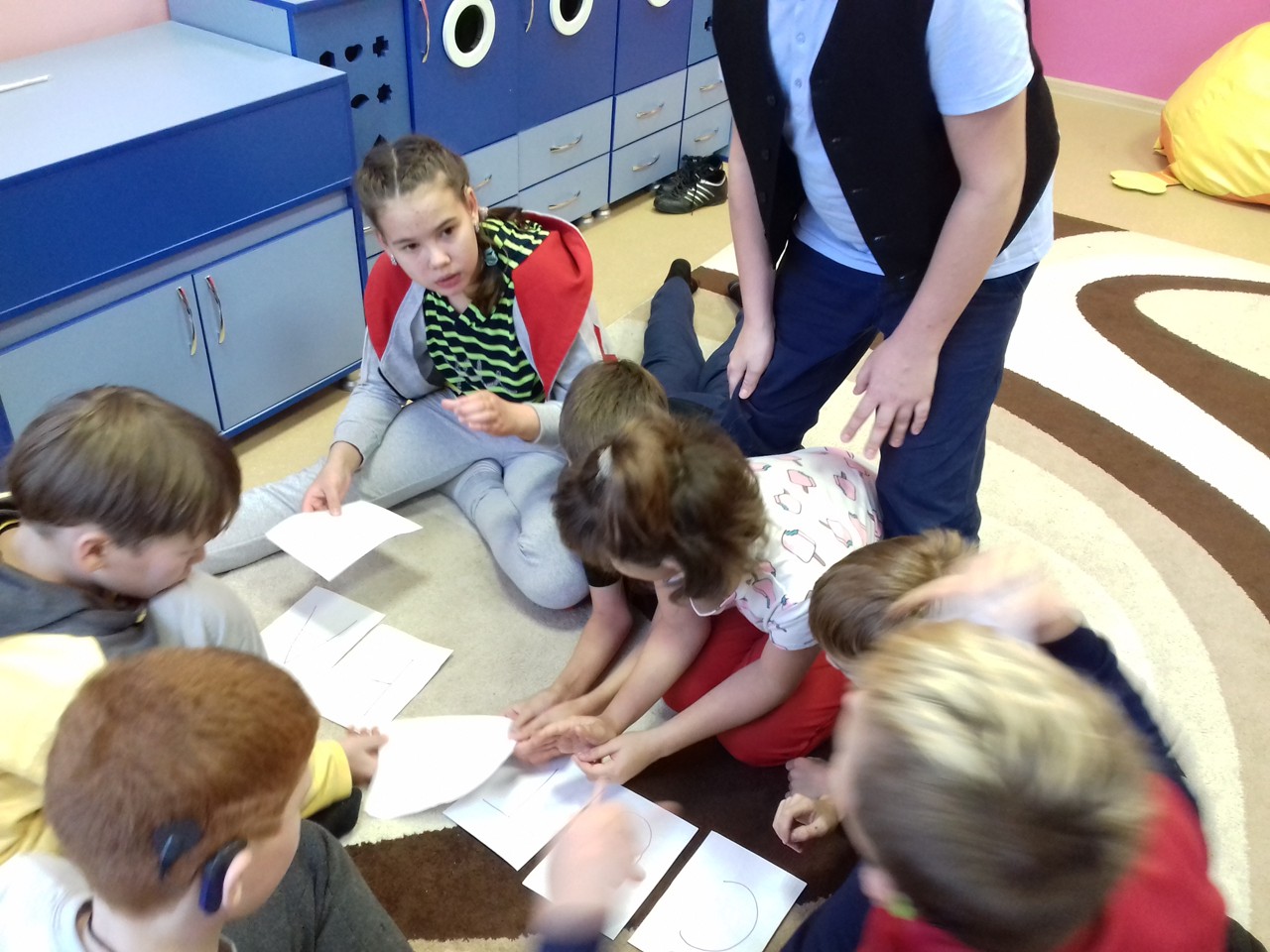 Игра «Интервью»
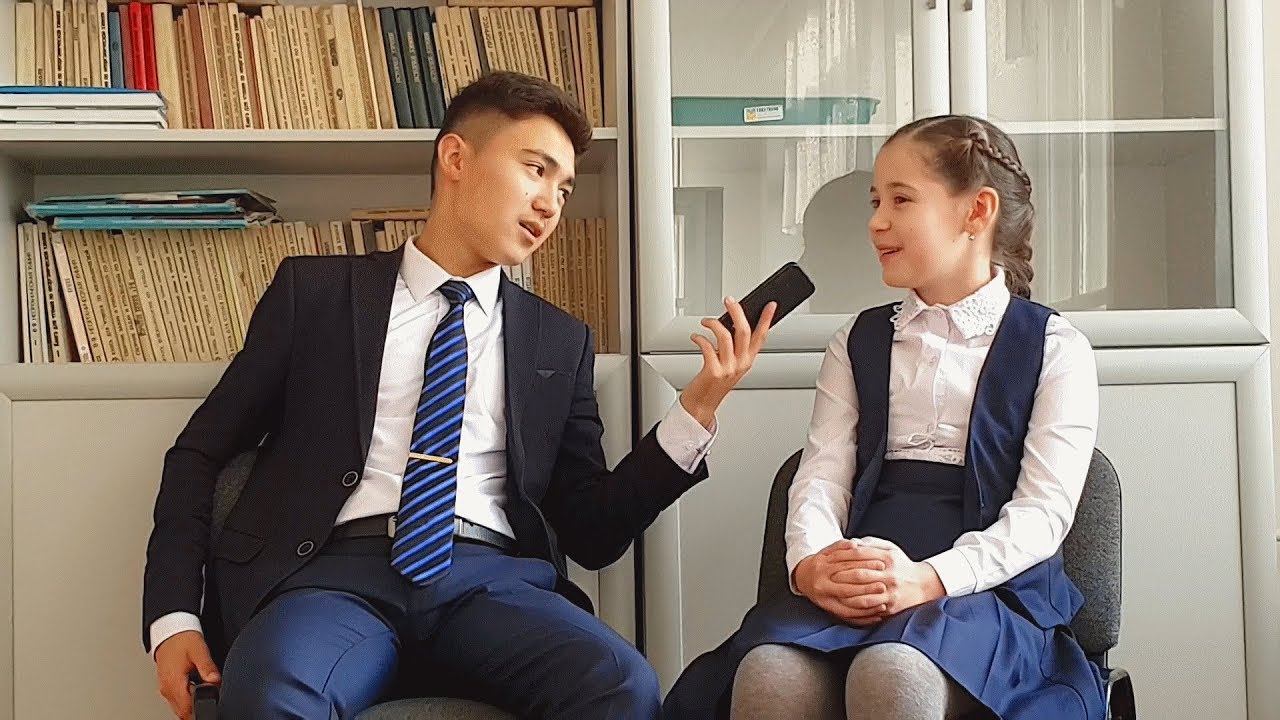 Консультативная работа
Изменение программы обучения в связи с  отставанием от всего класса
Отношения ученика со сверстниками
Напряженные отношения в семье между родителями.
Преодоление страхов и барьеров во взаимоотношениях с разными людьми.
Как справиться с гневом
Мои права дома
Учится - моя обязанность.
Правила поведения в школе.
Информационно – просветительская работа
Агрессия, ее причины и последствия.
Профилактика конфликтов в школьной среде
«Школьная отметка – критерии выставления, учащихся правильного отношения к отметке»
При психолого-педагогическом  сопровождении с детей с нарушениями слуха  наблюдаются определенные особенности, связанные со специфическими особенностями их развития:
Невербальная форма заданий.
Ограничение возможности применения стандартизированных экспериментальных методик.
Использование (предварительно) аналогичного задания, относительно более легкого, но по существу такое же, как основного.
Применение вспомогательных средств для запоминания.
Анализ продуктов деятельности, в этом случае изучению подлежат материальные или материализованные результаты разных видов деятельности — изобразительной, конструирования, учебной, трудовой.
Сопровождение вербального материала иллюстрациями. 
Опора на компенсаторные механизмы (зрительное восприятие, кожную чувствительность).
Учет при предъявлении невербальных заданий степени развитости номинативной функции языка.
Спасибо за внимание!